“Therefore consider the goodness and severity of God” Romans 11:22
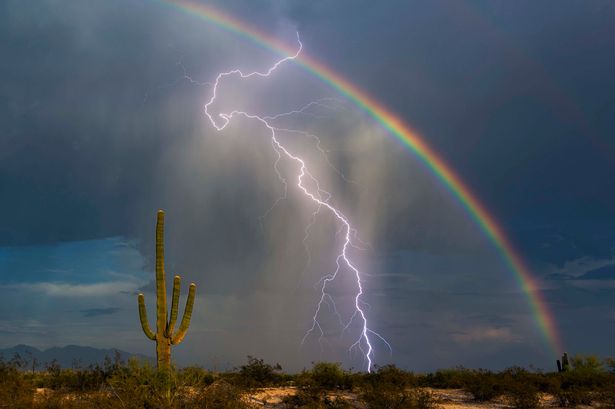 The Father of the Prodigal
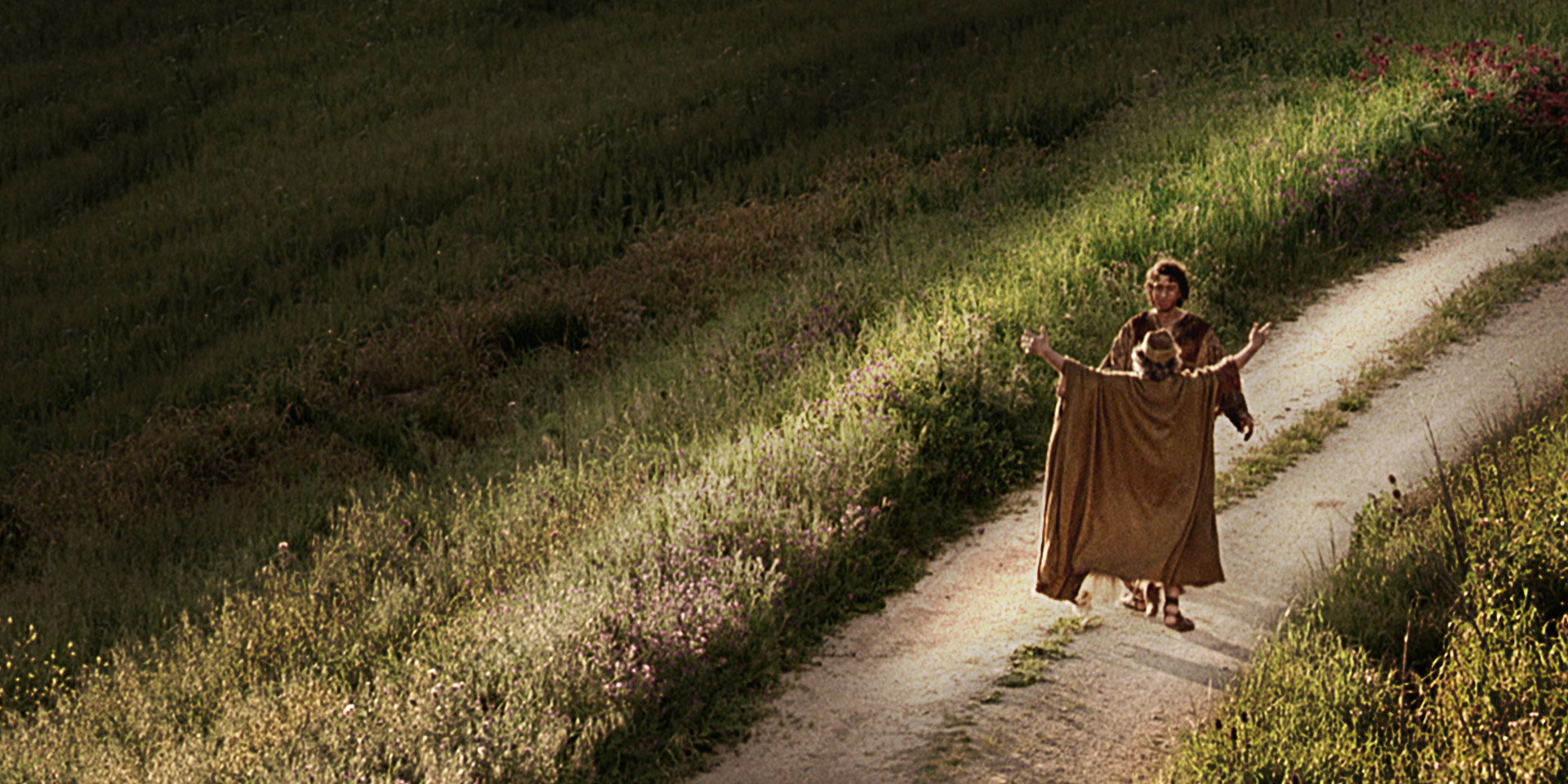 Luke 15:11-32
1. God Respects Our Free Will
The father granted the son’s shameful demand (v. 12)
He did not go out looking for the son to bring him back home (v. 20)
1. God Respects Our Free Will
The father granted the son’s shameful demand (v. 12)
He did not go out looking for the son to bring him back home (v. 20)
“I call heaven and earth as witnesses today against you, that I have set before you life and death, blessing and cursing; therefore choose life, that both you and your descendants may live” (Deut. 30:19).
2. God Has Compassion On Us
Compassion is the ability to be touched by the plight of another.
Pity or empathy for those who are suffering with a desire to help or spare them.
Another word for compassion is “mercy.”
Mercy involves the idea of not giving someone the suffering or punishment they deserve.
2. God Has Compassion On Us
Compassion is the ability to be touched by the plight of anther.
Pity or empathy for those who are suffering with a desire to help or spare them.
Another word for compassion is “mercy.”
Mercy involves the idea of not giving someone the suffering or punishment they deserve.
God is Merciful

Psalm 103:8-14; 17
Psalm 136 - “For His Mercy endures forever”
3. God Will Restore the Penitent
Sin will be punished, but God desires to forgive us and restore us to fellowship with Him.
This restoration is dependent upon our willingness to repent and confess. 
Ezekiel 18:30-32
Micah 7:18-19
1 John 1:9
4. God Provides For Those Who Are Within His House
It was the memory of his father’s goodness and kindness towards his hired servants that moved the son to repent.
verse 17
Romans 2:4
4. God Provides For Those Who Are Within His House
God’s goodness and kindness are seen in the way He provides for His creation.
Ps. 145:15-16; Acts 17:24-25

However, God has a special interest and care for those who are “within His house” – those who are His covenant people.
Ps. 37:25; Phil. 4:19
5. God is Patient With Those Who Are in His House
The father was patient with the older brother.
vs. 25-32

God is patient with us.
Psalm 103:8-9
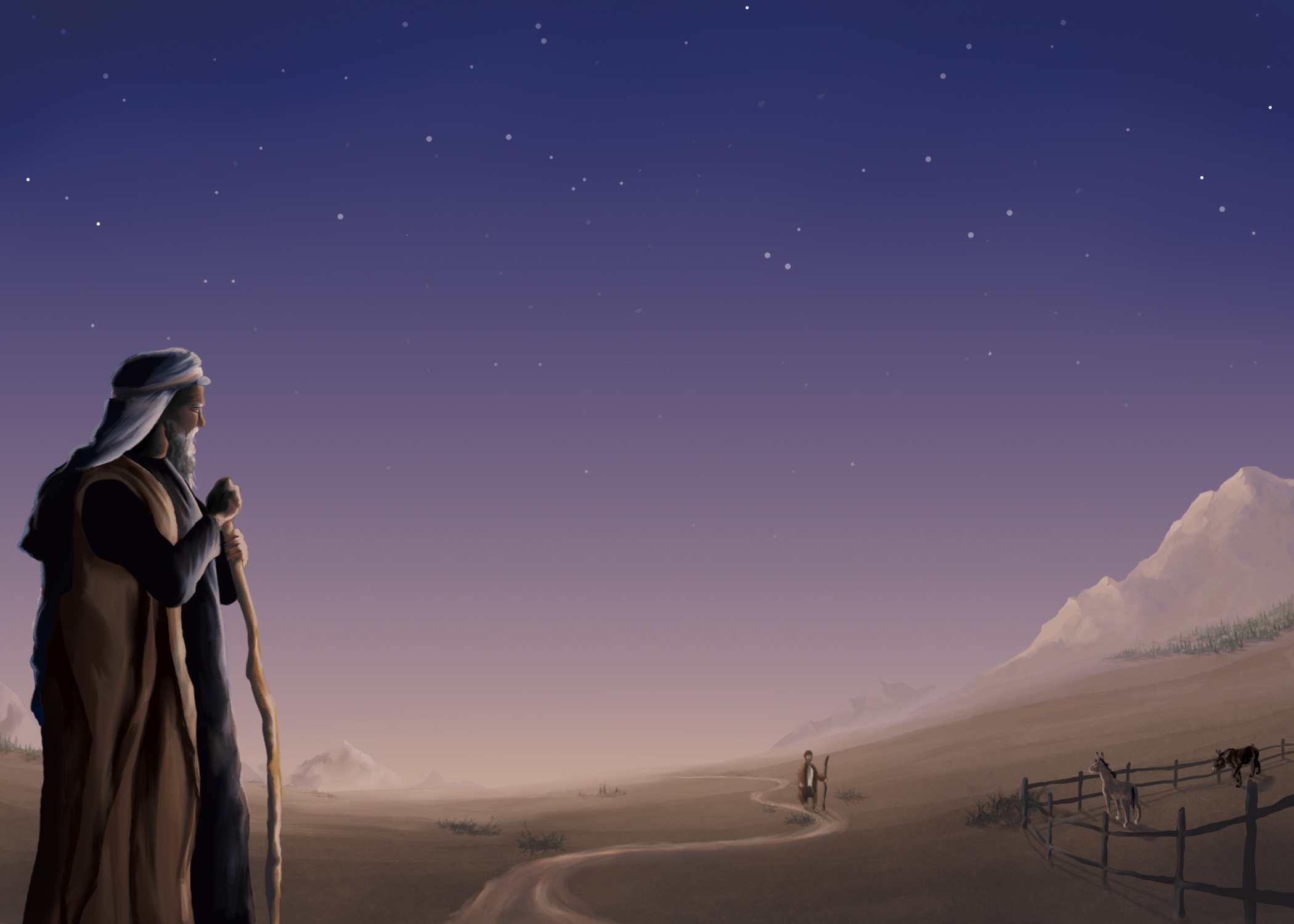 God Respects Our Choice
God is Compassionate
God Will Restore Us
God Provides For Us
God is Patient With Us